Кроссворд «Тряпичные и нитяные куклы»
Методист
Дмитриева Вера Анатольевна
«Традиционное рукоделие. Народная кукла»
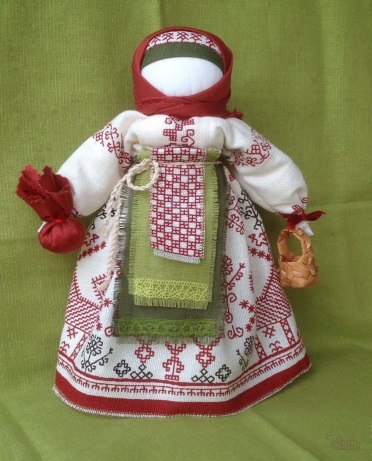 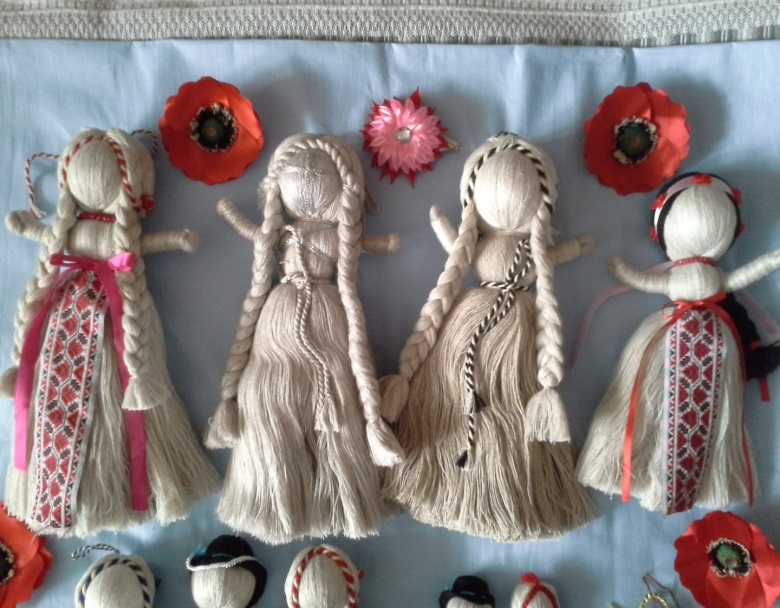 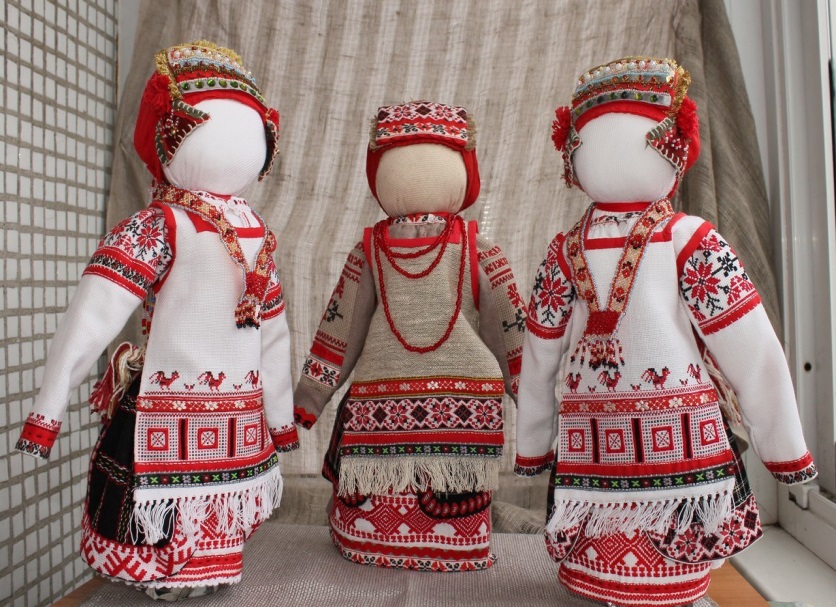 Отгадайте названия кукол по внешнему виду1к……………………………………….2к……………………………………….3к……………………………………….4п…………………………………......5м……………………………………...
1к
1к
2к
2к
3к
3к
4п
4п
5м
5м
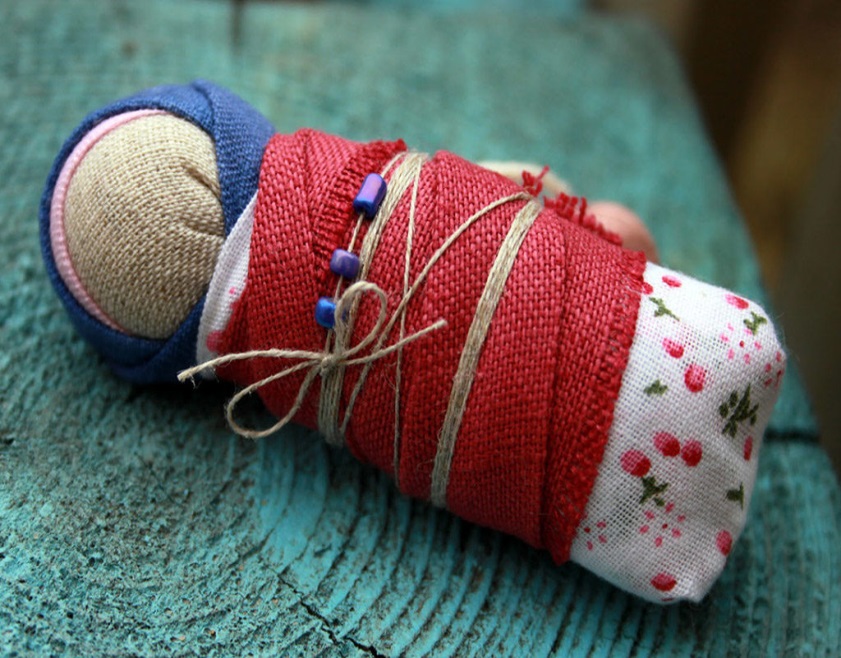 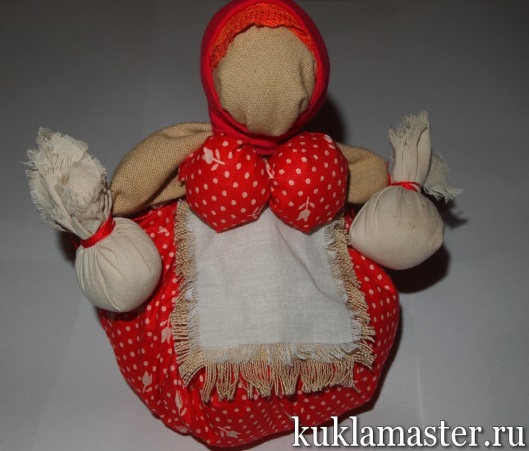 1к                                        4п                                         


2к                                              




3к                                        5м
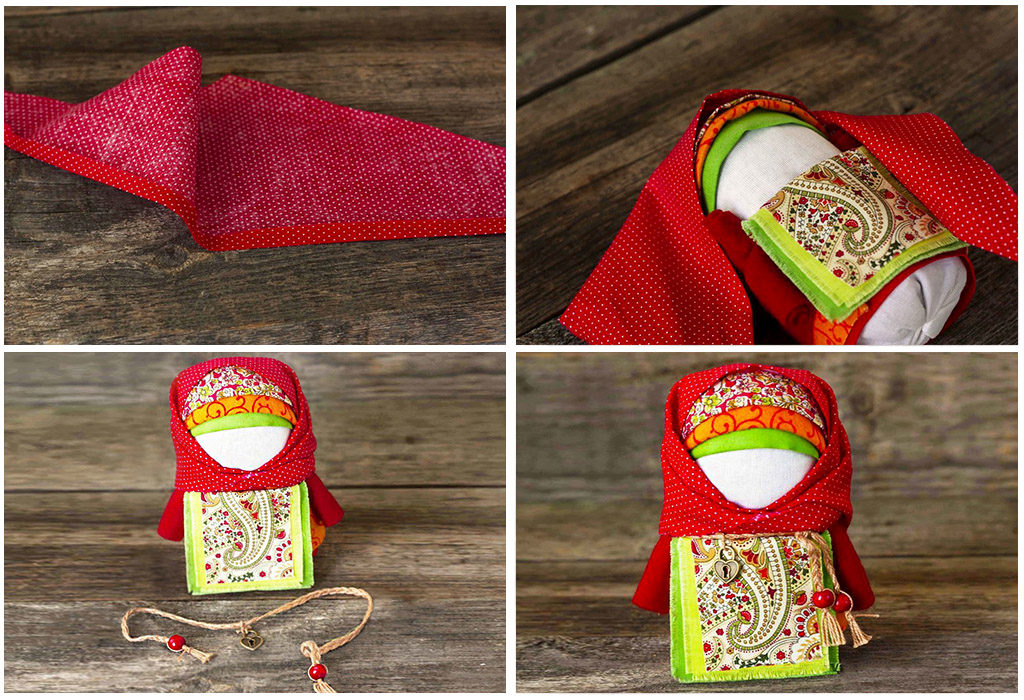 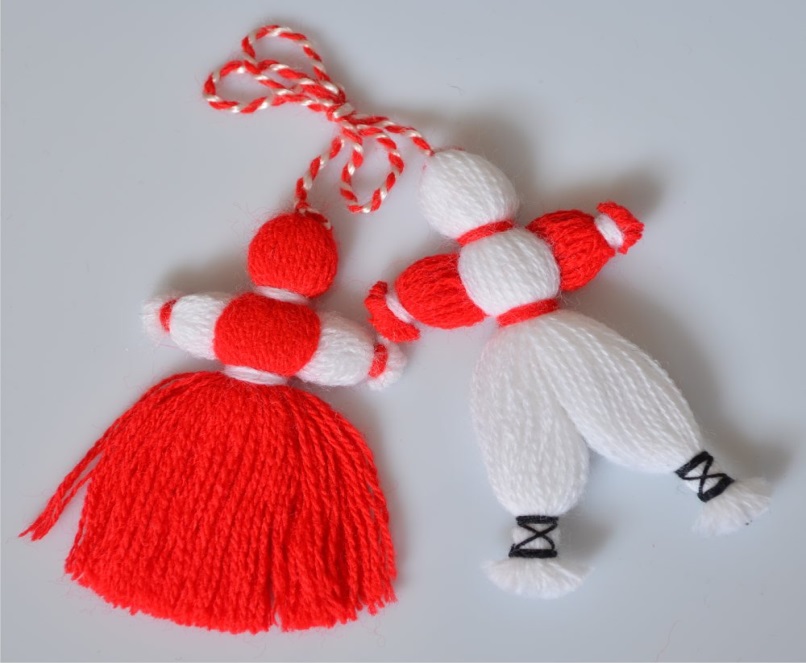 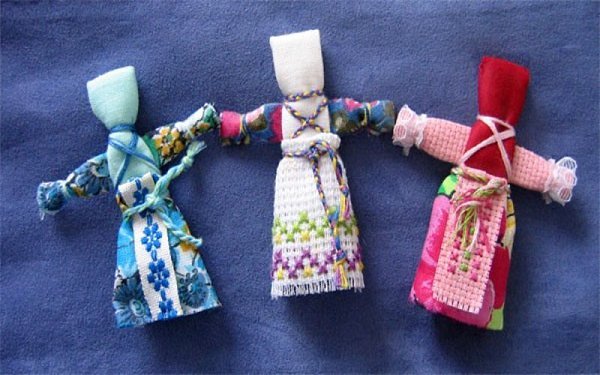